Praktyczne Szkolenie z Zakresu BHP na przykładzie wniosków pokontrolnych i zaleceń PIP
Opracował:
Specjalista ds. BHP Bernadeta Leja
Specjalista ds. BHP i P-POŻ. Bogdan Żybura
Regulacje prawne z zakresu BHP
KODEKS PRACY
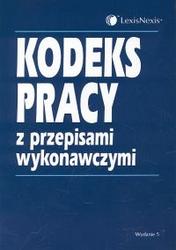 ustawy branżowe
rozporządzenia wykonawcze do K.P.
  rozporządzenia branżowe
układy i porozumienia zbiorowe (zakładowe lub ponadzakładowe)
regulaminy, statuty
umowy o pracę
REGULACJE PRAWNE Z ZAKRESU BHP
Organy nadzoru wewnętrznego:

Służba bhp
Komisja bhp (u pracodawców zatrudniających więcej niż 250 pracowników)
Społeczna inspekcja pracy
Rady pracownicze (w zakładach pracy powyżej 50 pracowników)
Państwowy nadzór 
nad przestrzeganiem przepisów bhp
Państwowa Inspekcja Sanitarna
Inne organy
Państwowa Inspekcja Pracy
Urząd Dozoru Technicznego
Urzędy górnicze
Ograny nadzoru budowlanego
Inspekcja Ochrony Środowiska
Straż pożarna, policja
PODSTAWOWE OBOWIĄZKI PRACODAWCY
Obowiązki pracodawców w zakresie bhp regulują przepisy Kodeksu pracy 
(art. 94, 94¹, 94³, 207)
zapewnić bezpieczne i higieniczne warunki pracy 
prowadzić systematyczne szkolenie w zakresie bezpieczeństwa i higieny pracy 
zapoznać pracownika z regulaminem pracy                           i innymi aktami obowiązującymi w zakładzie
ocenianie i dokumentowanie ryzyka zawodowego na stanowisku pracy oraz stosowanie niezbędnych środków profilaktycznych zmniejszających ryzyko
informowanie pracowników o istniejących zagrożeniach oraz zasadach ochrony przed nimi
kontrolowanie stanu bezpieczeństwa i higieny pracy (organizacji procesów pracy, stanu technicznego maszyn i urządzeń technicznych, ustalanie sposobów rejestracji nieprawidłowości i metody ich usuwania)
udostępnianie pracownikom niezbędnych środków ochrony indywidualnej                                                                                                                                                                                                                                                                         
 zapewnienie pracownikom pierwszej pomocy                    w razie wypadku 
zapewniać wykonanie nakazów, wystąpień, decyzji i zarządzeń wydawanych przez organy nadzoru nad warunkami pracy
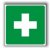 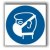 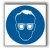 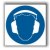 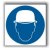 Pracodawca ma obowiązek powiadomienia PIP i PIS o:
rozpoczęciu działalności
  zmianie miejsca prowadzenia działalności,    rodzaju i zakresie prowadzonej działalności
  zaprzestaniu działalności
ZALECENIA 
PIP
W ZAKŁADACH 
KOMUNALNYCH
NA PRZYKŁADZIE PGKiM Sp. z o.o.
W Strzyżowie
OCZYSZCZALNIA 
ŚCIEKÓW
Teren oczyszczalni zabezpieczyć przed możliwością dostępu osób nieupoważnionych.
Opracować zasady ruchu na drogach wewnątrzzakładowych.
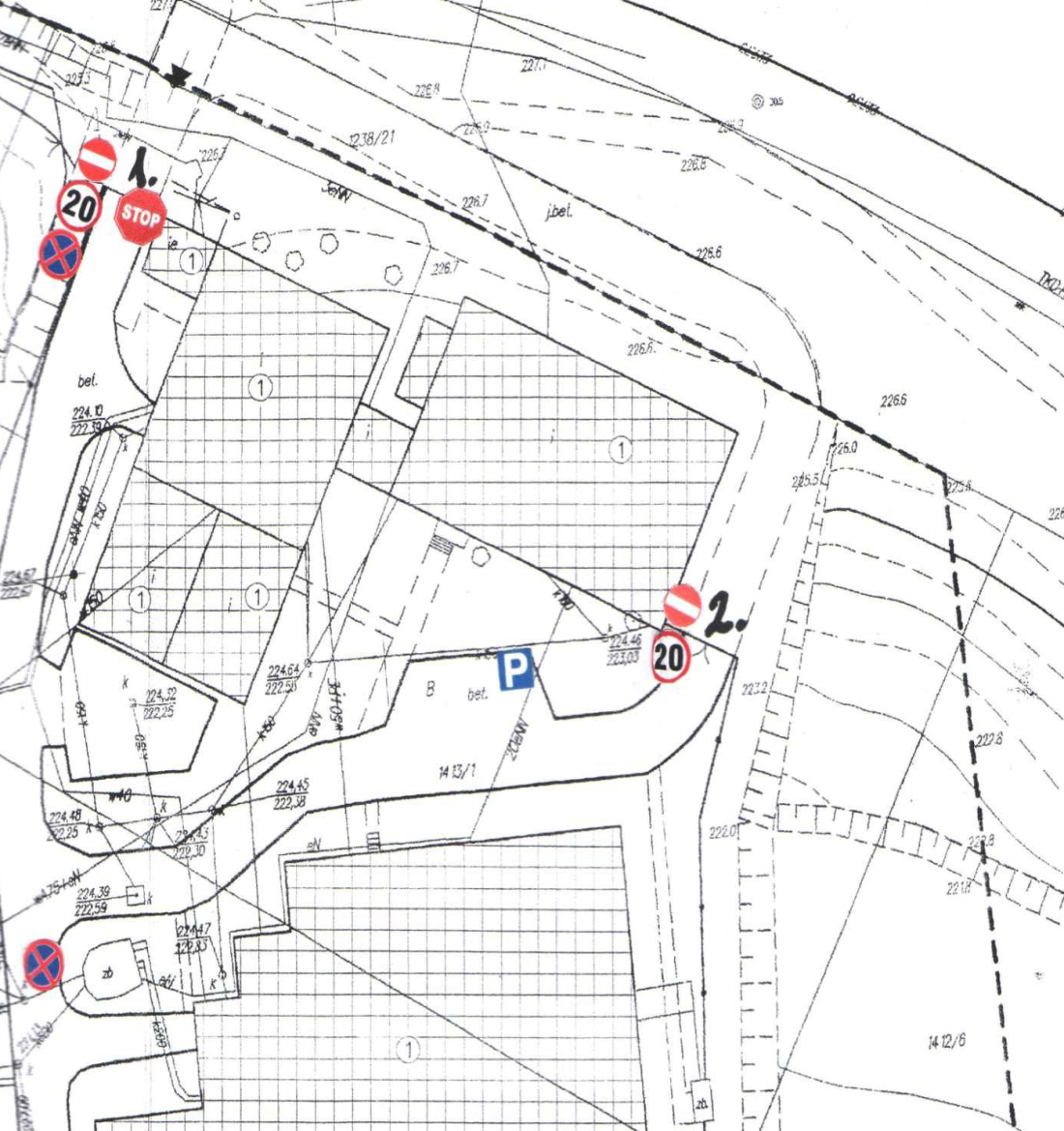 Zapewnić prawidłowe obarierowanie dojść i przejść  ( schody prowadzące na poziom komór reaktora biologicznego i płyta nad zbiornikiem od strony przestrzeni otwartej).
Uzupełnić brakujący sprzęt ratunkowy i gaśniczy będący na wyposażeniu oczyszczalni.
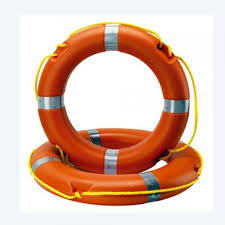 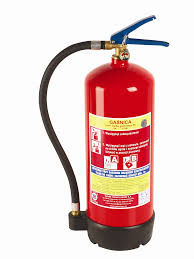 Prowadzić i dokumentować okresową (kwartalną) kontrolę stanu technicznego sprzętu  ratunkowego i  gaśniczego.
DZIENNIK KONTROLI SPRZĘTU RATUNKOWEGO I GAŚNICZEGO
Podjąć skuteczne działania zmierzające do wyeliminowania                                        w przyszłości możliwości zaistnienia sytuacji, polegającej na pozbawieniu pracowników eksploatowanej oczyszczalni ścieków detektorów wielogazowych.
Oczyszczalnia powinna być wyposażona w dwa detektory.
Zapewnić bezpieczne warunki niszczenia odzieży oraz środków ochrony indywidualnej które uległy skażeniu materiałem biologicznie zakaźnym lub środkami chemicznymi.
Pojemnik na skażoną odzież
Skażoną odzież należy magazynować, a następnie przekazać do unieszkodliwienia.
Zapewnić bezpieczne warunki odkażania odzieży i obuwia roboczego.
np. dezynfekcja ozonem.
Wyznaczyć miejsce do przechowywania środków ochrony indywidualnej.
Środki     ochrony
  indywi  dualnej
Szkolenia okresowe bhp pracowników zatrudnionych na oczyszczalni ścieków powinny odbywać się co najmniej raz w roku.
Szkolenia okresowe powinny się odbywać nie rzadziej niż:
co 3 lata – w przypadku stanowisk robotniczych,
co roku – w przypadku stanowisk, na których wykonywane są prace szczególnie niebezpieczne.
Pracownicy oczyszczalni ścieków z uwagi na możliwość sporadycznego wykonywania prac szczególnie niebezpiecznych mają odbywać szkolenie okresowe bhp co najmniej raz w roku.
Sporządzać kompletną dokumentację powypadkową zgodnie                              z obowiązującymi przepisami prawa:
dołączanie ponumerowanych załączników do protokołu 
dołączanie dokumentacji fotograficznej lub szkicu sytuacyjnego miejsca zdarzenia
uwzględnienie wszystkich niezbędnych informacji i dowodów dotyczących zdarzenia.
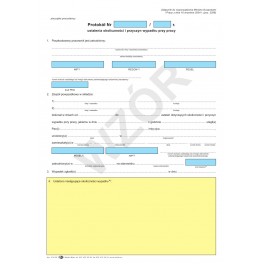 Zidentyfikować i uwzględnić w dokumentacji oceny ryzyka zawodowego wszystkie znaczące, dotychczas nie zidentyfikowane, zagrożenia występujące na poszczególnych stanowiskach pracy:
KOLIZJA ŚRODKÓW TRANSPORTU WJEŻDŻAJĄCYCH NA OCZYSZCZALNIĘ
NIEODPOWIEDNIE OŚWIETLENIE
STRES 
LOBBING
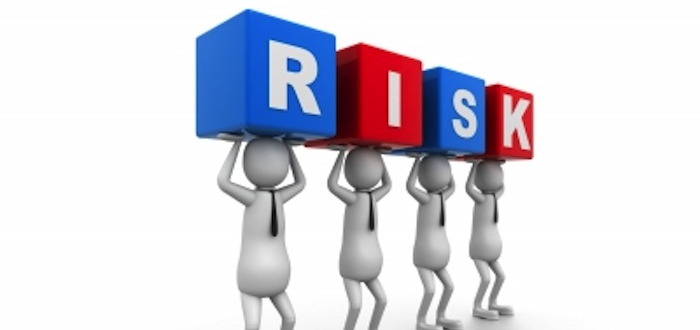 Uwzględnić w ocenie narażenia pracowników na czynniki biologiczne wskazówki PIS oraz jednostek służby medycyny pracy.
Zapewnić udział przedstawicieli lekarza medycyny pracy                    w ocenie ryzyka zawodowego na stanowiskach pracy.
Dokonać kompleksowej oceny ryzyka związanego z możliwością wystąpienia                  w miejscach pracy na oczyszczalni ścieków atmosfery wybuchowej.
Dla oczyszczalni ścieków opracować dokument zabezpieczenia stanowisk pracy przed wybuchem.
ZAKŁAD 
OCZYSZCZANIA
 MIASTA
ZAKAZUJĘ
Prowadzenia ręcznych prac transportowych związanych z ładowaniem                               i rozładowywaniem odpadów w sposób: 
zagrażający upadkowi z wysokości
zagrażający uderzeniem przez spadające odpady i skaleczenia 
bez zapewnienia bezpiecznego wejścia na poziom skrzyni ładunkowej
na wysokość powyżej 1,5 m od poziomu otaczającego terenu
z przekroczeniem norm podnoszenia ciężarów 
naruszający przepisy kodeksu drogowego 
na drogach publicznych od strony jezdni oraz do pojazdu ustawionego po przeciwnej stronie jezdni
pozostawania na stopniach komory ładunkowej lub skrzyni ładunkowej pojazdów podczas transportu odpadów
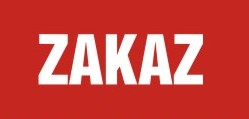 Stwierdzono, że pracownicy zajmujący się zbieraniem odpadów prowadzą zbiórkę z obu stron jezdni drogi powiatowej podczas normalnego ruchu drogowego, przechodząc przez drogę.
Stwierdzono przypadki podjeżdżania samochodu specjalnego na sąsiedni pas ruchu („pod prąd”), dla ułatwienia załadunku worków i pojemników przez ładowaczy, utrudniając tym samym normalny ruch pojazdów po drodze.
Stwierdzono, że ładowacze podczas przemieszczania się pomiędzy posesjami przebywali na stopniach jadącego samochodu specjalnego w trakcie poruszania się drogą publiczną.
Stwierdzono, że ładowacze podczas obsługi urządzeń do załadunku pojemników nie stosują środków ochrony indywidualnej głowy.
Stwierdzono, że ładowacze podczas obsługi urządzeń do załadunku pojemników nie stosują środków ochrony indywidualnej oczu.
Stwierdzono, że ładowacze nie zostali wyposażeni w środki ochrony dróg oddechowych.
Ustalono, że pracodawca nie zapewnił możliwości prania odzieży roboczej       w okresie zimowym, ponieważ niemożliwe jest systematyczne „pranie                          i odpylanie odzieży roboczej” z częstotliwością „zależną od stopnia zabrudzenia” w sytuacji, gdy na okres zimowy pracownikom przydzielono tylko jeden komplet odzieży roboczej.
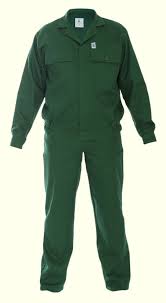 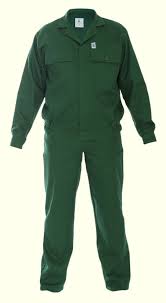 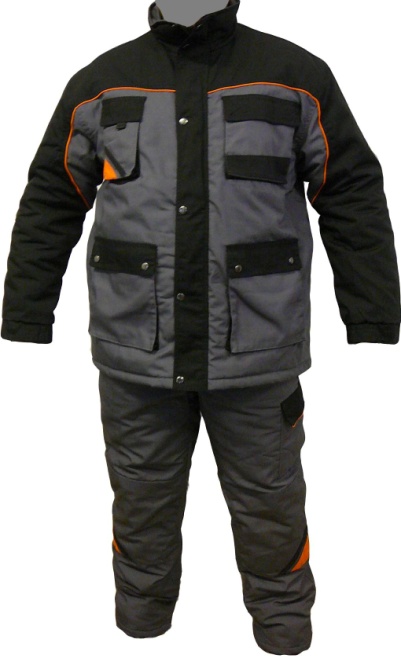 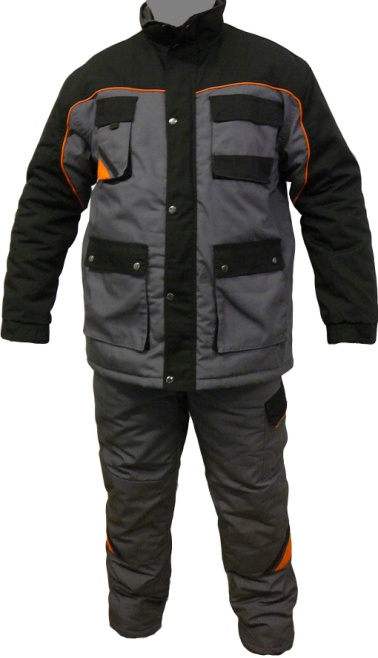 Wyznaczyć pasy, kierunki ruchu i postawić znaki ograniczające dopuszczalną prędkość poruszania się, na drogach składowiska odpadów.
Ustalić stanowiska pracy, na których zatrudnieni pracownicy, wykonujący prace na otwartej przestrzeni w okresie od dnia 1 listopada do dnia 31 marca, powinni otrzymywać posiłki i napoje profilaktyczne.
CIEPŁOWNICTWO
Wyposażyć wejście drzwi do kotłowni gazowej w urządzenie umożliwiające ich otwarcie od wewnątrz pod naciskiem ciała osoby się tam znajdującej.
WODOCIĄGI
Zapewnić w pomieszczeniu dozowania chloru myjkę do przemywania oczu.
Oznakować odpowiednio miejsca niebezpieczne na terenie zakładu.
Wyposażyć drzwi do pomieszczeń ustępów  w urządzenia zapewniające samoczynne ich zamykanie.
BIURO
Zapewnić we wszystkich pomieszczeniach pracy wentylację, zapewniająca skuteczną wymianę powietrza zgodnie z obowiązującymi unormowaniami.
Przestrzegać obowiązku przeprowadzania szkoleń wstępnych z zakresu bhp w wymiarze czasu nie mniejszym niż minimalny czas określony w aktualnych przepisach.
Czas trwania:
instruktażu ogólnego - minimum 3 godziny
instruktaż stanowiskowy - minimum 8 godzin
W godzinach lekcyjnych trwających 45 minut.
Czas trwania:
Instruktaż ogólny- minimum 3 godziny
instruktaż stanowiskowy - minimum 8 godzin
W godzinach lekcyjnych trwających 45 minut.
Podjąć skuteczne działania mające na celu wdrożenie w zakładzie procedur gwarantujących niezwłoczne informowanie pracodawcy o zdarzeniach wypadkowych mających miejsce na terenie zakładu i w miejscach wykonywania prac przez pracowników zakładu.
DZIĘKUJĘ ZA UWAGĘ